RSR 2020/21ANNUAL REPORT
RSR ACHIEVEMENTS !!!!
AGSA 

CLEAN AUDIT!
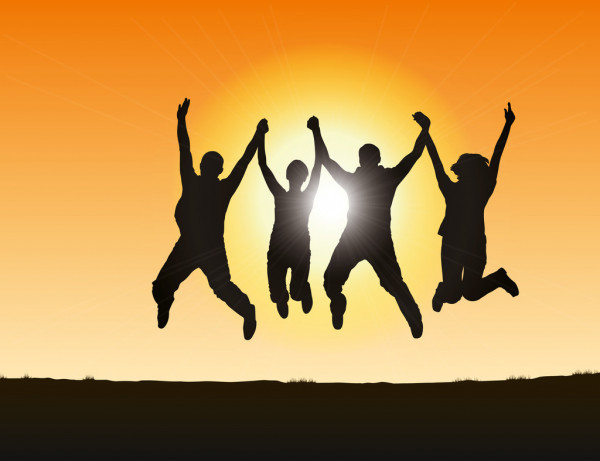 100%
 ANNUAL PERFORMANCE
TABLE OF CONTENT
Finance
6
RSR STRATEGIC FOCUS
RSR STRATEGIC DRIVERS
RSR STRATEGIC RISKS
2020/21 PERFORMANCE HIGHLIGHTS
PERFORMANCE TREND
RSR CONTRIBUTION TO
 GOVERNMENT PRIORITIES
OUTCOME 1: RAILWAYS ARE SAFER
OUTCOME 2: GOOD GOVERNANCE AND CLEAN ADMINISTRATION
OUTCOME 2: GOOD GOVERNANCE AND CLEAN ADMINISTRATION
OUTCOME 3: IMPROVED STAKEHOLDER SERVICE
HUMAN RESOURCES
HR OVERVIEW
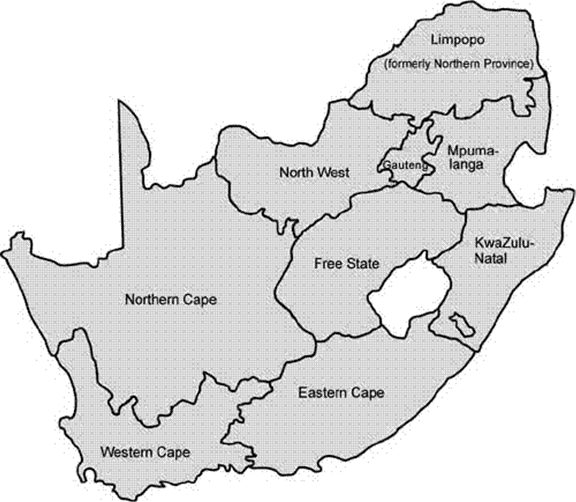 140
150
12
13
10
14
EMPLOYMENT EQUITY
EMPLOYMENT EQUITY
FINANCE
AUDITOR GENERAL OPINION
Clean Audit achieved
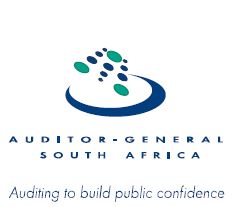 AUDIT OUTCOME
REVENUE (R’000)
FINANCIAL HEALTH
2020/21 Revenue of R259 845 498

	2020/21 Accounting surplus of R2 613 294

	2020/21 Cash surplus of R121 067 656
THANK YOU